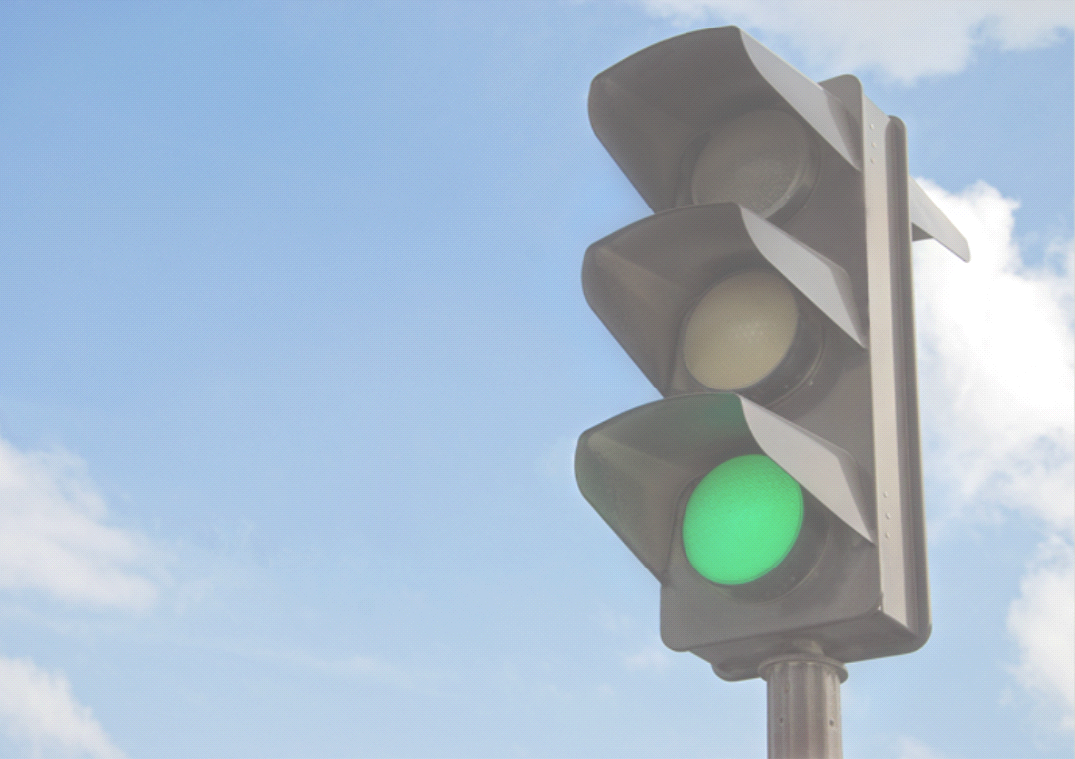 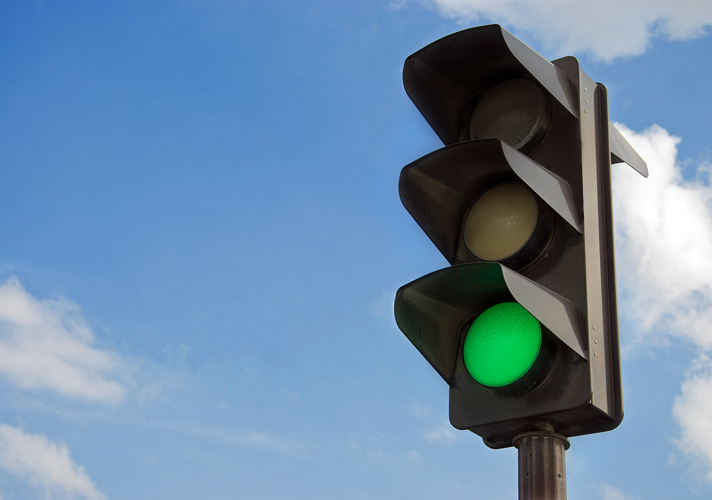 Светофор.
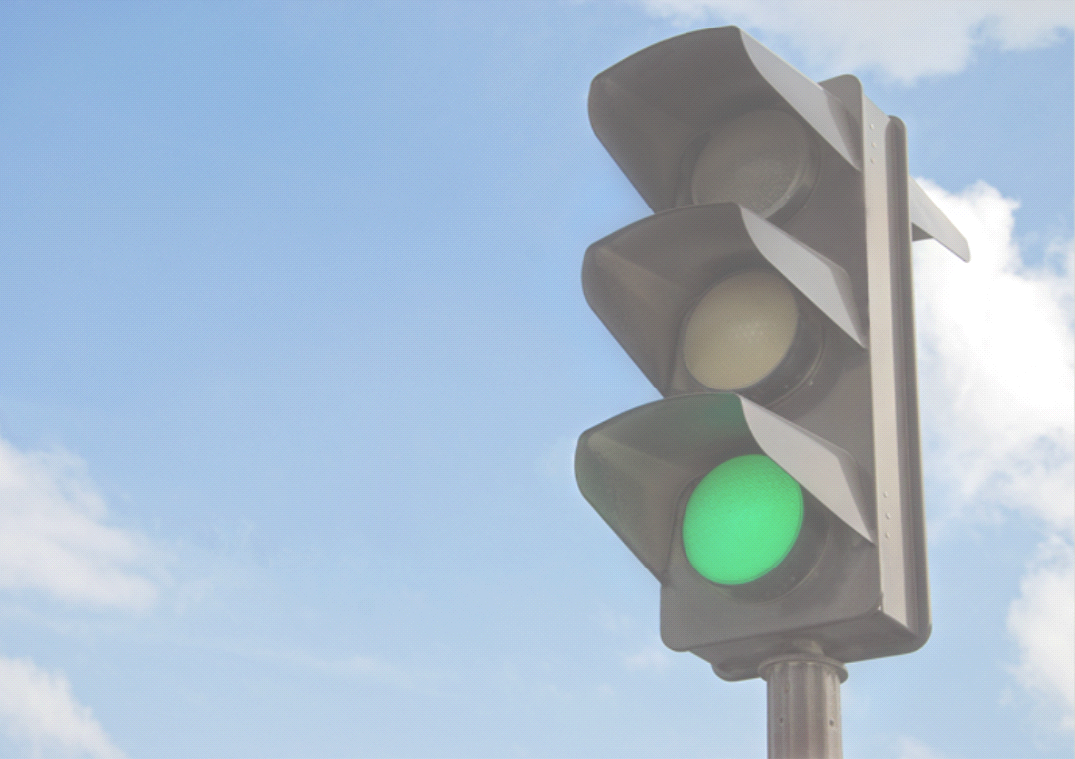 Что такое светофор?
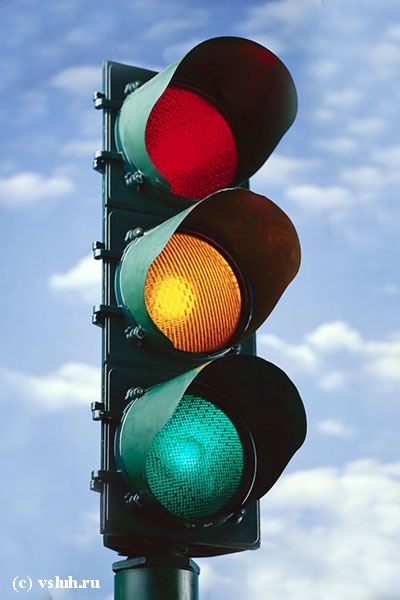 СВЕТОФОР - устройство для подачи световых сигналов, регулирующих движение на улицах и автомобильных дорогах, подвижного состава на железной дороге.
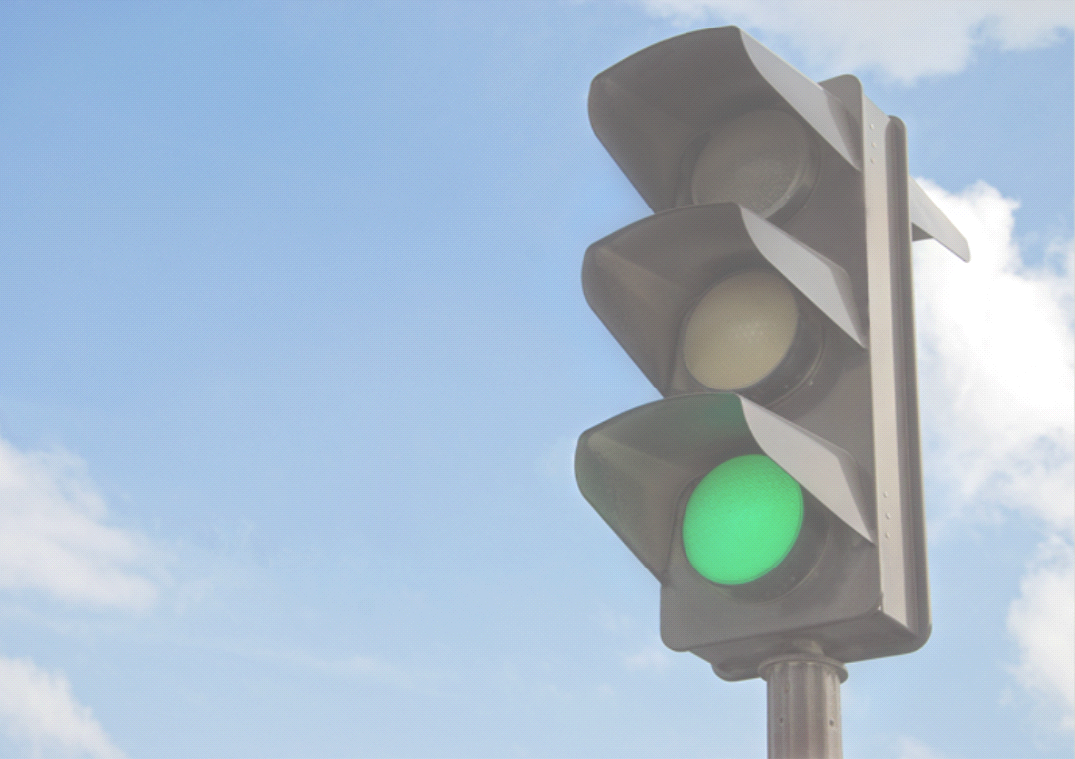 Что означает каждый из сигналов светофора?
Красный цвет сдерживает, призывает к осторожности. Вот почему красному сигналу светофора поручили останавливать транспорт и пешеходов.
 
Желтый цвет напоминает солнышко, оно может быть другом или врагом (если перегреться). Солнышко как бы предупреждает: “Внимание! Будь осторожен, не торопись”.
 
Зеленый цвет зеленые поля, леса, луга. Словом все, что связано с покоем и отдыхом. Это безопасность.
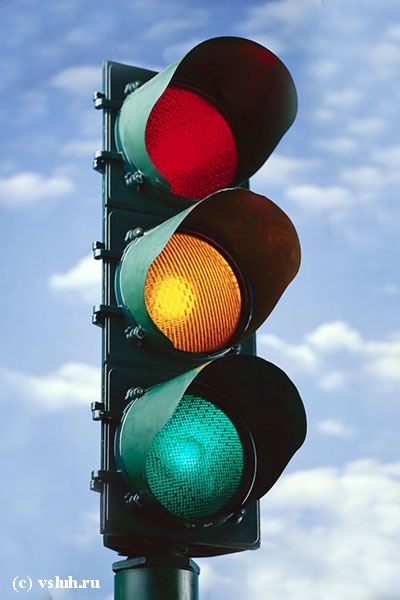 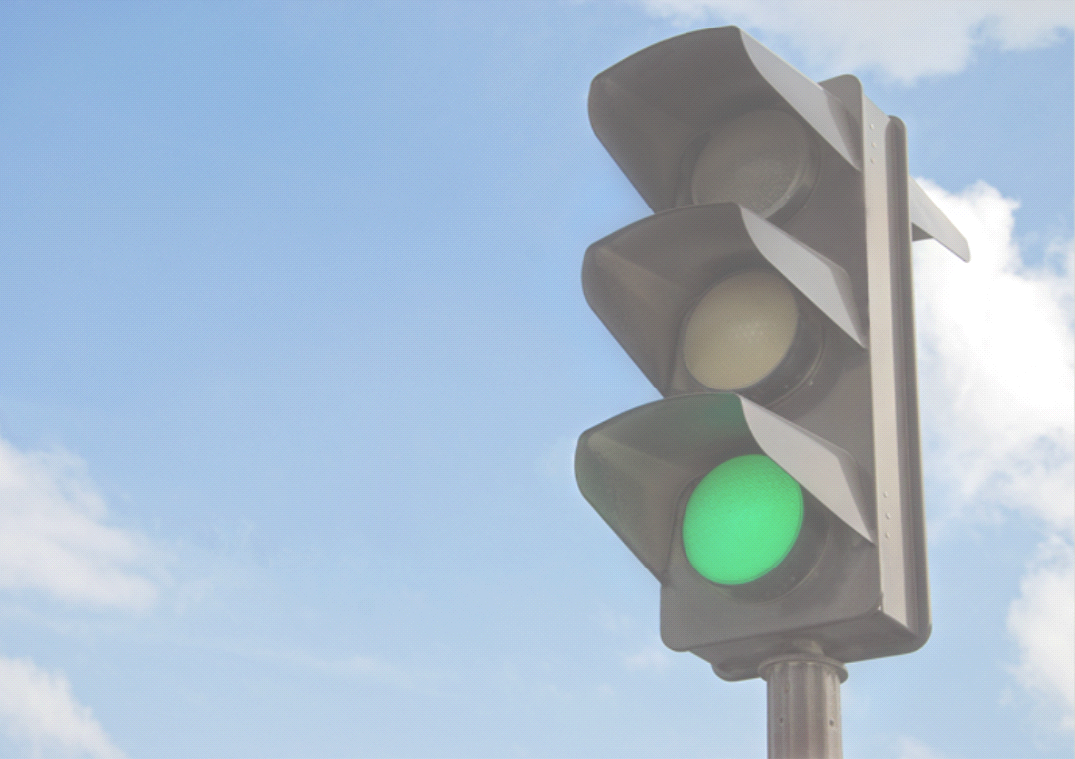 Когда появился светофор?
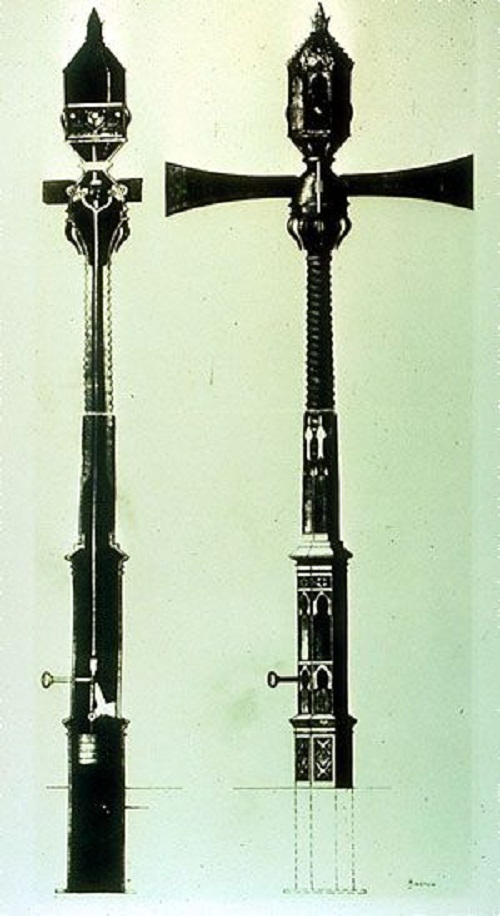 Первое устройство светофорного типа было установлено в 1868 году на улицах Лондона, у нового хитроумного изобретения было всего лишь две семафорные стрелки: поднятые горизонтально означали сигнал «стоп», а опущенные под углом в 45° – «осторожно».
Какие бывают светофоры?
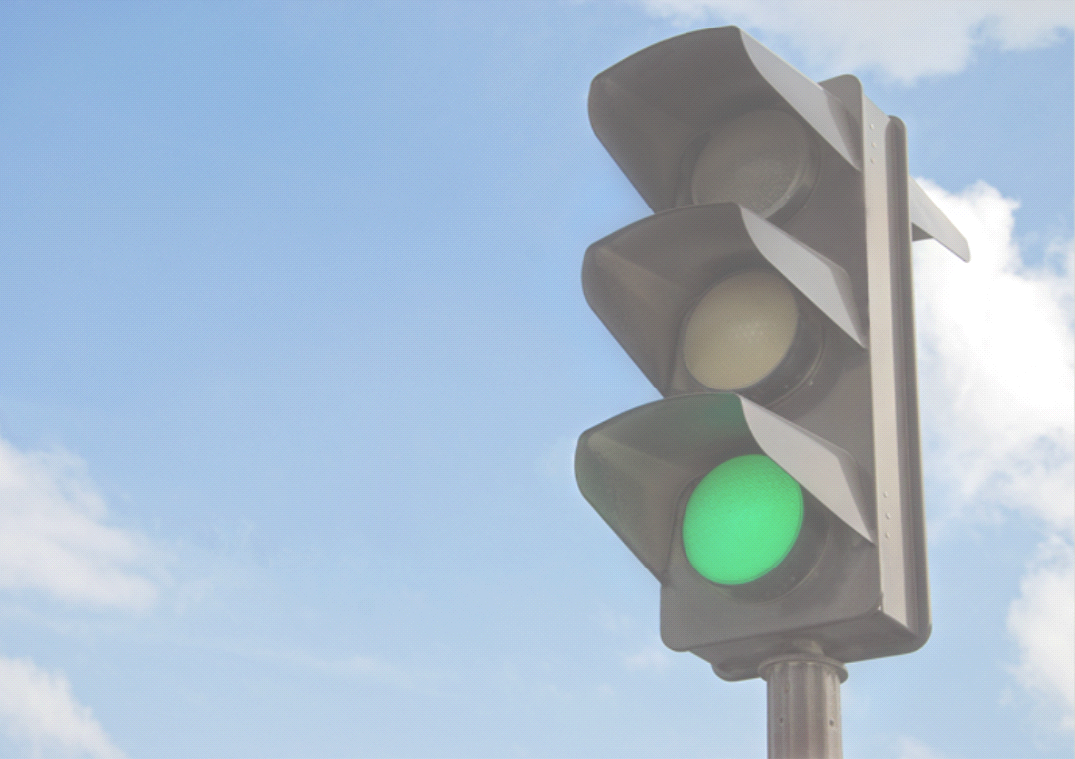 – Транспортные, предназначенные для транспорта


Пешеходные    –     
предназначенные для пешеходов                                   -
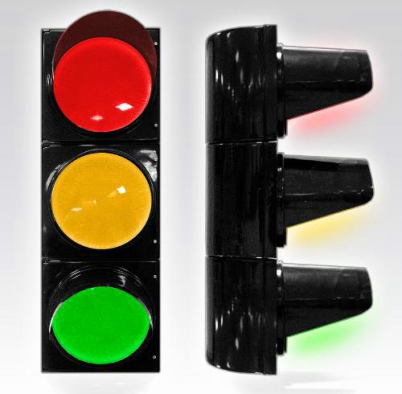 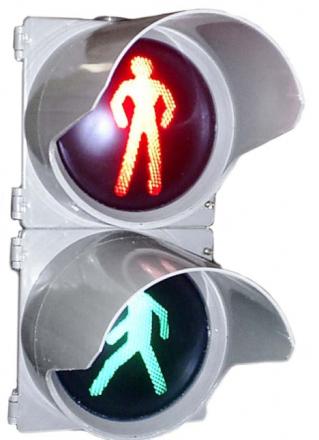 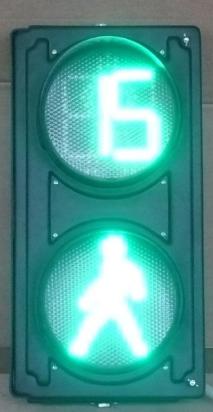 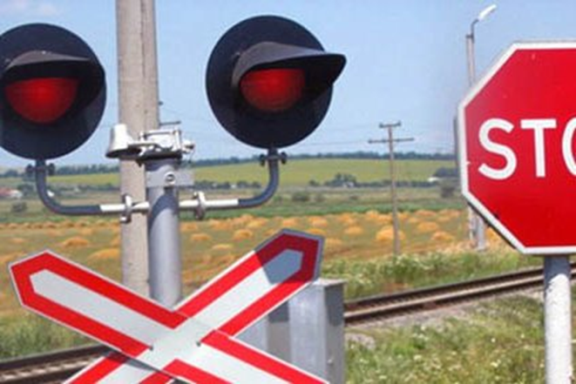 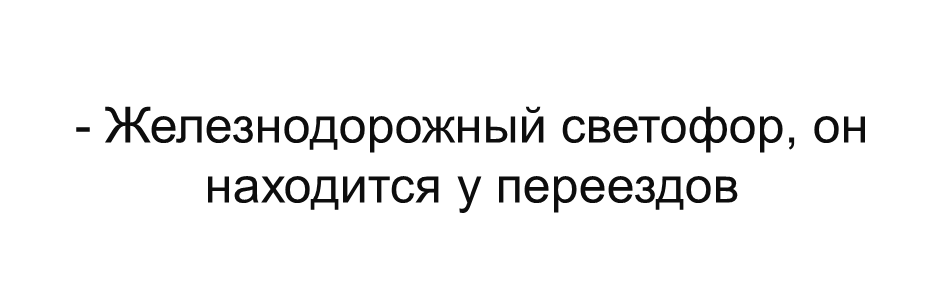 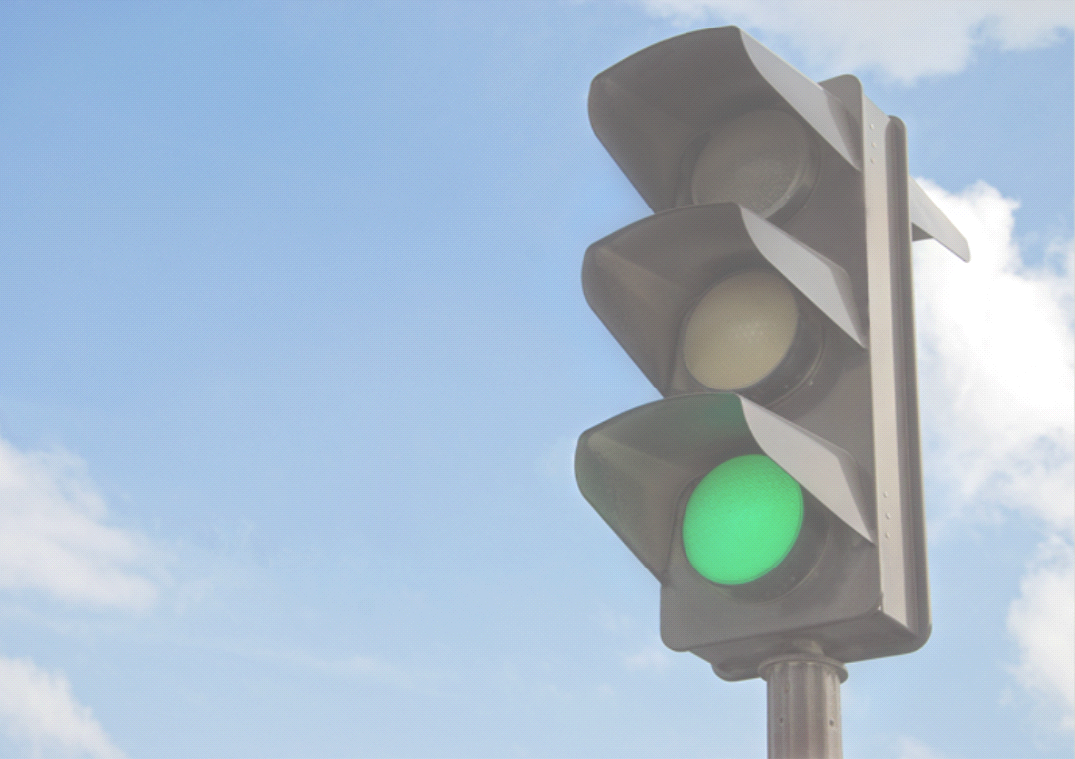 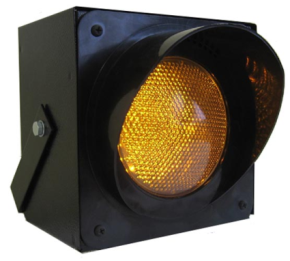 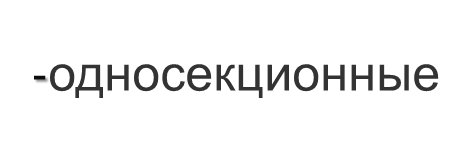 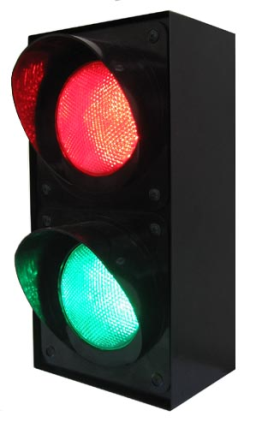 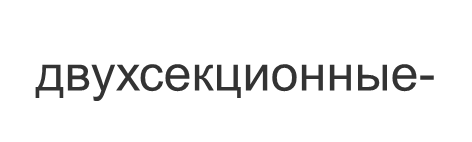 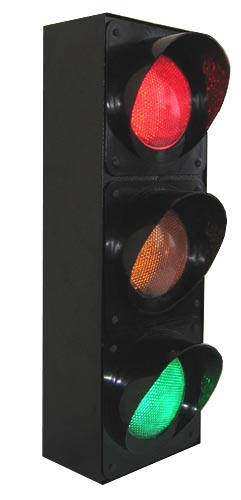 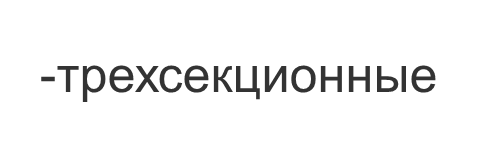 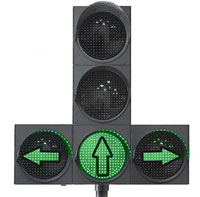 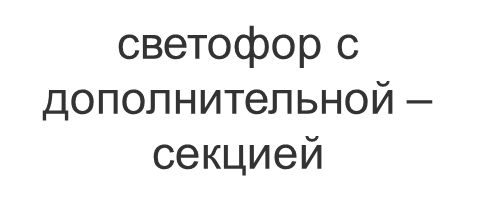 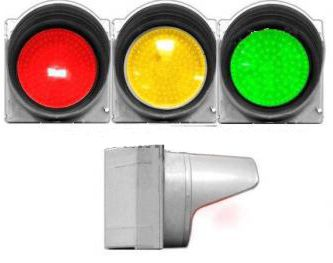 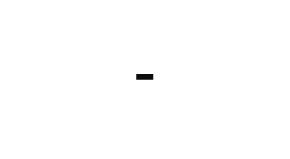 Светофоры могут быть с горизонтальным расположением сигналов
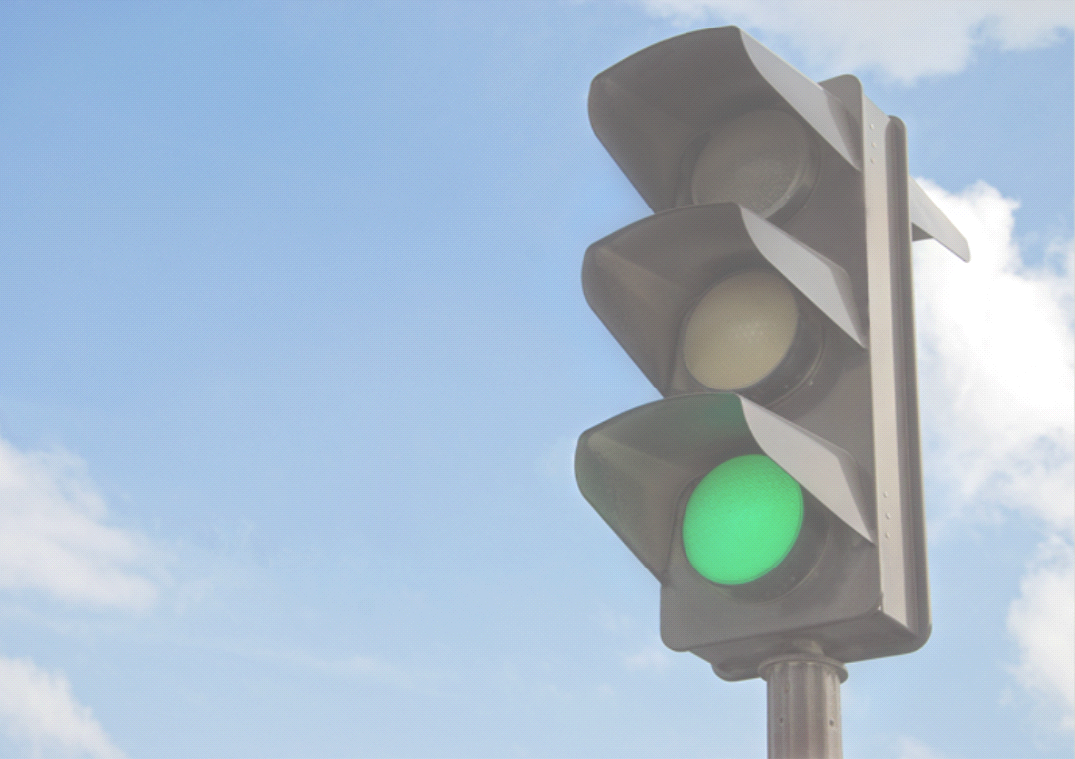 И еще раз о цветах светофора.
Вот сигналы светофора,
Подчиняйся им без спора.
Красный свет нам говорит:«Стой! Опасно! Путь закрыт!»
Желтый свет – предупрежденье«Жди сигнала для движения».
На зеленый дети могутЗашагать через дорогу.
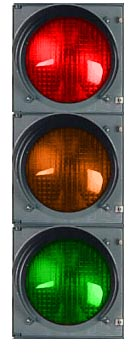 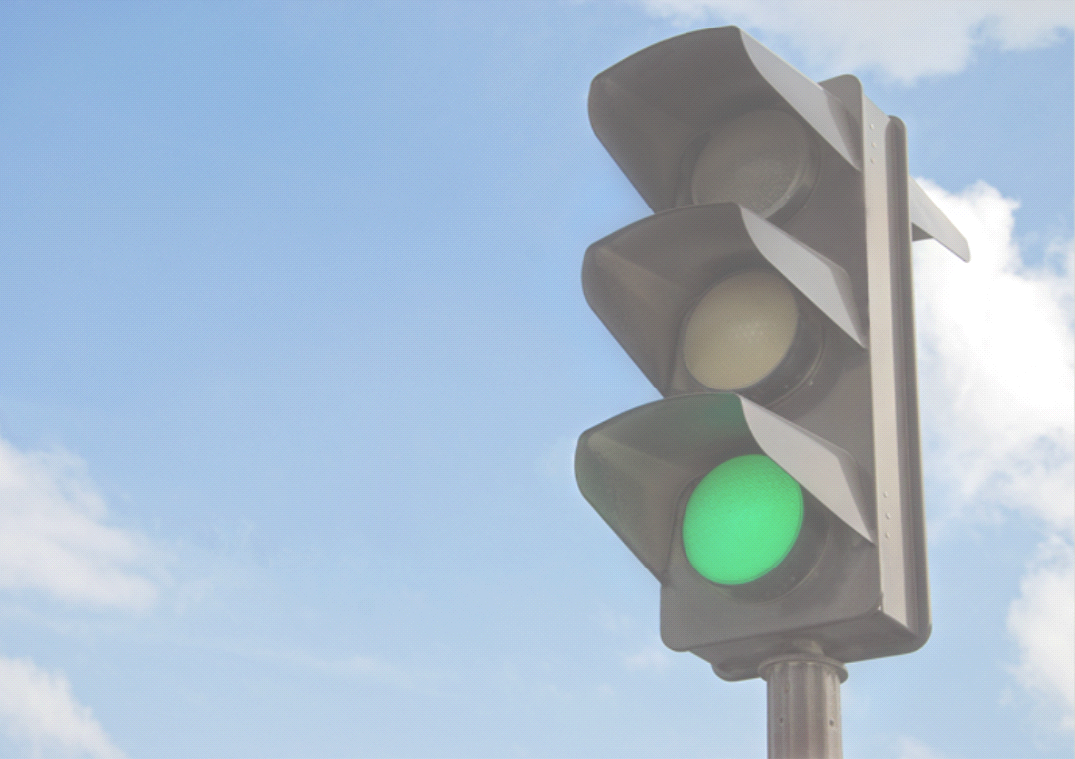 Спасибо за внимание!